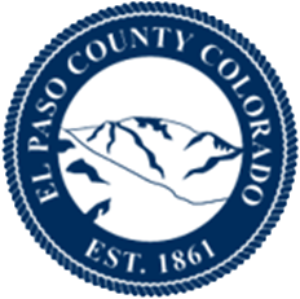 January 2021Sales and Use Tax
Nikki Simmons, CPA, CPFO
County Controller
Financial Services Department
March 23, 2021
Sales and Use Tax ActivityJanuary 2021
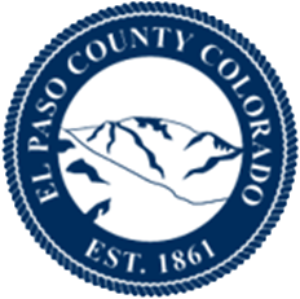 2
Historical Sales Tax Collections(Collected by Colorado Department of Revenue)January 2021
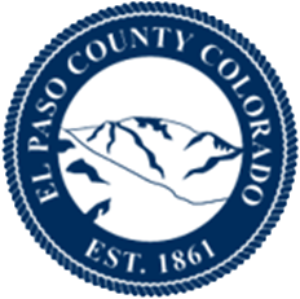 343
3
Historical Use Tax on Automobiles(Collected by Clerk and Recorder)February 2021
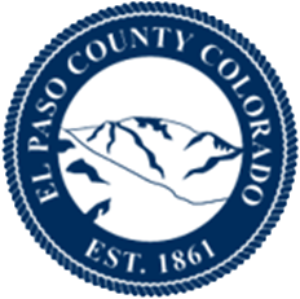 444
4
Historical Use Tax on Building Materials(Collected by Pikes Peak Regional Building Department & EPC)February 2021
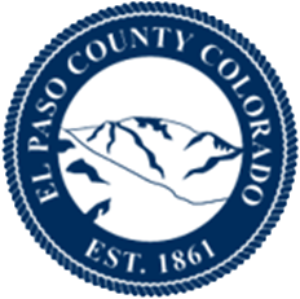 545
5
Historical Sales & Use Tax(All Components)January 2021
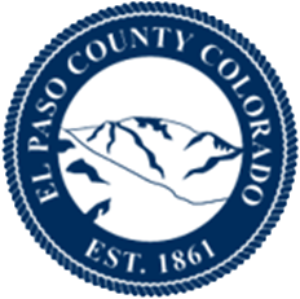 6
Sales & Use Tax - All ComponentsJanuary 2021
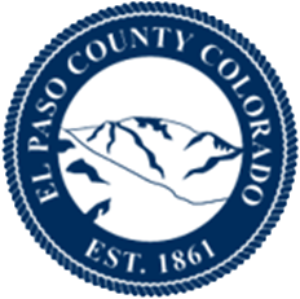 7
Sales & Use Tax (All Components)Budget to ActualJanuary 2021
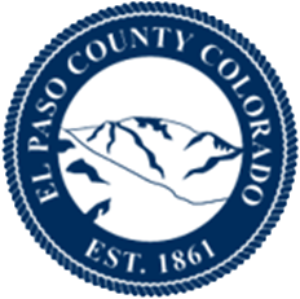 8
Question?
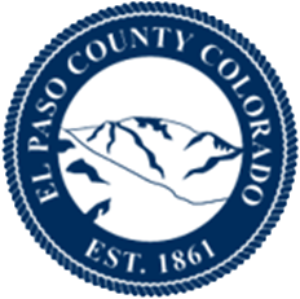 9